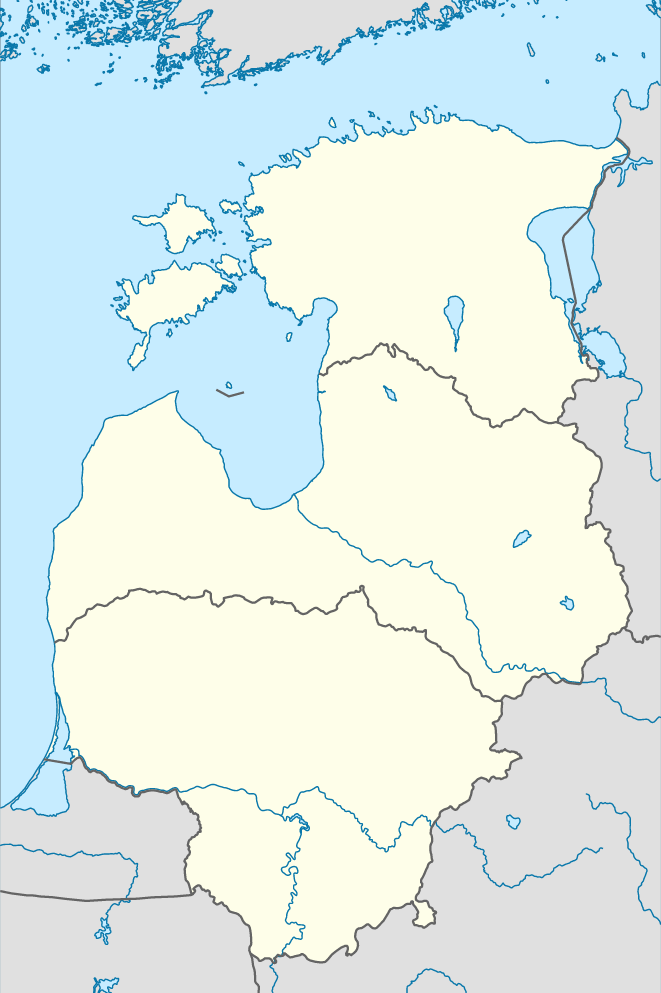 Jurgita Petrauskienė 2014 02 25
A plan for Implementation of lithuanian smart specialization
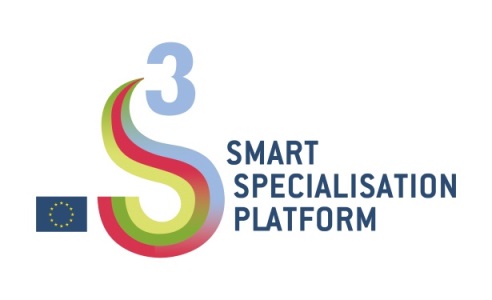 MOSTA
State budgetary institution established by the Ministry for Education and Science of the Republic of Lithuania (April 27, 2007) which:

Provides recommendations on the development of the national research and HE system;
Organizes research and HE monitoring; 
Analyses the conditions of Lithuanian research and HE system;
Participates in development and implementation of research and higher education policy.
From analysis to implementation
Priority field
6 broad Priority fields
Analysis of research potential and structure of economy
20 Priorities within 6 broad Priority fields
Priorities
In-depth analysis in every Priority field + expert panels
For every Priority (total 20 roadmaps)
Roadmaps
Expert panels + broad survey
Developed according to roadmaps (total 20 programmes)
Priority implementation programmes
Consultation with National expert institutions + implementing ministries
Logic of roadmap + instruments
Pool of instruments (example):
1
2
2
1
1
2
1
1
Monitoring and management
Strategic R&I council
Do we need additional support for the Priority? Or maybe we should discard it?
Consists of:
Prime Minister
Science institutions
Ministries
Agencies
Business representatives
How is going? Does the actual implementation meets the planned results?
Coordination function
Consists of:
Ministries
Agencies
Other stakeholders
Monitoring function
Interim evaluation. Do we need new priorities? What is the impact already?
Priority:
Various projects by public and private entities within the thematic field
2014
2017
2020
Entrepreneurial discovery